Une année en classe de xxxLES DIFFERENTS APPRENTISSAGES
Ecole maternelle/primaire : xxxCommune : xxx

Année scolaire : 20xx – 20xx
[Speaker Notes: Ce diaporama est un support visuel à adapter en fonction de sa classe et de la période. 
Lors des réunions de parents, il permet de donner de la visibilité aux différents apprentissages et projets à venir. Attention, pour déterminer la durée de votre réunion, il faut compter en moyenne 5 minutes par diapositive (soit 2 heures pour ces 25 diapos).
Les photos des enfants en action, des lieux investis, des productions réalisées, etc. aident les parents qui ne maîtrisent pas la langue française, à se représenter les situations d’apprentissage proposées à l’école maternelle.
Vous pouvez insérer autant de diapositives que de besoin pour ajouter des photos. 
Des suggestions concernant les activités à rendre visibles sont proposées dans la zone de COMMENTAIRES en [italique], sans recherche d’exhaustivité.

Pour chaque domaine et sous-domaine d’apprentissage, vous trouverez dans la zone « COMMENTAIRES » des extraits du Programme de 2015 de la PS à la GS. Il conviendra de les ajuster au niveau de votre classe. Ces références vous permettront de préciser ou d’argumenter vos propos. Lors de la projection, ils ne sont pas visibles par l’auditoire.]
A l’école maternelle…
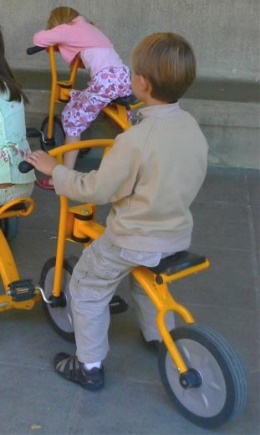 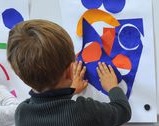 [Speaker Notes: « L’enseignant met en place dans sa classe des situations d’apprentissage variées : jeu, résolution de problèmes, entraînements, etc. et les choisit selon les besoins du groupe classe et ceux de chaque enfant. 
- Il favorise les interactions entre enfants et crée les conditions d’une attention partagée, la prise en compte du point de vue de l’autre en visant l’insertion dans une communauté d’apprentissage. 
- Il développe leur capacité à interagir à travers des projets, pour réaliser des productions adaptées à leurs possibilités. 
Dans tous les cas, les situations inscrites dans un vécu commun sont préférables aux exercices formels proposés sous forme de fiches. »
« Apprendre en jouant
Le jeu favorise la richesse des expériences vécues par les enfants dans l'ensemble des classes de l’école maternelle et alimente tous les domaines d’apprentissages. Il permet aux enfants d’exercer leur autonomie, d‘agir sur le réel, de construire des fictions et de développer leur imaginaire, d’exercer des conduites motrices, d’expérimenter des règles et des rôles sociaux variés. Il favorise la communication avec les autres et la construction de liens forts d’amitié. Il revêt diverses formes : jeux symboliques, jeux d’exploration, jeux de construction et de manipulation, jeux collectifs et jeux de société, jeux fabriqués et inventés, etc. L’enseignant donne à tous les enfants un temps suffisant pour déployer leur activité de jeu. Il les observe dans leur jeu libre afin de mieux les connaître. Il propose aussi des jeux structurés visant explicitement des apprentissages spécifiques. 
Apprendre en réfléchissant et en résolvant des problèmes
Pour provoquer la réflexion des enfants, l’enseignant les met face à des problèmes à leur portée. Quels que soient le domaine d’apprentissage et le moment de vie de classe, il cible des situations, pose des questions ouvertes pour lesquelles les enfants n’ont pas alors de réponse directement disponible. Mentalement, ils recoupent des situations, ils font appel à leurs connaissances, ils font l’inventaire de possibles, ils sélectionnent. Ils tâtonnent et font des essais de réponse. L’enseignant est attentif aux cheminements qui se manifestent par le langage ou en action ; il valorise les essais et suscite des discussions. Ces activités cognitives de haut niveau sont fondamentales pour donner aux enfants l’envie d’apprendre et les rendre autonomes intellectuellement.
Apprendre en s’exerçant
Les apprentissages des jeunes enfants s’inscrivent dans un temps long et leurs progrès sont rarement linéaires. Ils nécessitent souvent un temps d’appropriation qui peut passer soit par la reprise de processus connus, soit par de nouvelles situations. Leur stabilisation nécessite de nombreuses répétitions dans des conditions variées. Les modalités d’apprentissage peuvent aller, pour les enfants les plus grands, jusqu’à des situations d’entraînement ou d’auto-entraînement, voire d’automatisation. L’enseignant veille alors à expliquer aux enfants ce qu’ils sont en train d’apprendre, à leur faire comprendre le sens des efforts demandés et à leur faire percevoir les progrès réalisés. Dans tous les cas, les choix pédagogiques prennent en compte les acquis des enfants.
Apprendre en se remémorant et en mémorisant
Les opérations mentales de mémorisation chez les jeunes enfants ne sont pas volontaires. Chez les plus jeunes, elles dépendent de l’aspect émotionnel des situations et du vécu d’évènements répétitifs qu’un adulte a nommés et commentés. Ces enfants s’appuient fortement sur ce qu’ils perçoivent visuellement pour maintenir des informations en mémoire temporaire, alors qu’à partir de cinq-six ans c’est le langage qui leur a été adressé qui leur permet de comprendre et de retenir. 
L’enseignant stabilise les informations, s’attache à ce qu’elles soient claires pour permettre aux enfants de se les remémorer. Il organise des retours réguliers sur les découvertes et acquisitions antérieures pour s’assurer de leur stabilisation, et ceci dans tous les domaines. Engager la classe dans l’activité est l’occasion d’un rappel de connaissances antérieures sur lesquelles s'appuyer, de mises en relations avec des situations différentes déjà rencontrées ou de problèmes similaires posés au groupe. L’enseignant anime des moments qui ont clairement la fonction de faire apprendre, notamment avec des comptines, des chansons ou des poèmes. Il valorise la restitution, l’évocation de ce qui a été mémorisé ; il aide les enfants à prendre conscience qu’apprendre à l’école, c’est remobiliser en permanence les acquis antérieurs pour aller plus loin. »]
APPRENDRE ENSEMBLE VIVRE ENSEMBLE
[Speaker Notes: Extrait Programme 2015
« La classe et le groupe constituent une communauté d’apprentissage qui établit les bases de la construction d’une citoyenneté respectueuse des règles de la laïcité et ouverte sur la pluralité des cultures dans le monde. C’est dans ce cadre que l’enfant est appelé à devenir élève, de manière très progressive sur l’ensemble du cycle. Les enfants apprennent à repérer les rôles des différents adultes, la fonction des différents espaces dans la classe, dans l’école et les règles qui s’y rattachent. Ils sont consultés sur certaines décisions les concernant et découvrent ainsi les fondements du débat collectif. L’école maternelle assure ainsi une première acquisition des principes de la vie en société. L’accueil et la scolarisation des enfants handicapés participent à cet enjeu pour ces enfants eux-mêmes et contribuent à développer pour tous un regard positif sur les différences. L’ensemble des adultes veille à ce que tous les enfants bénéficient en toutes circonstances d'un traitement équitable. L’école maternelle construit les conditions de l’égalité, notamment entre les filles et les garçons. »]
APPRENDRE ENSEMBLE - VIVRE ENSEMBLE
[Speaker Notes: Comprendre la fonction de l’école
« L’école maternelle est le lieu où l’enfant se familiarise progressivement avec une manière d’apprendre spécifique ; celle-ci s’appuie sur des activités, des expériences à sa portée, mais suppose qu’il en tire des connaissances ou des savoir-faire avec l’aide des autres enfants et de l’enseignant. Le langage, dans la diversité de ses usages, a une place importante dans ce processus. L’enfant apprend en même temps à entrer dans un rythme collectif (faire quelque chose ou être attentif en même temps que les autres, prendre en compte des consignes collectives) qui l’oblige à renoncer à ses désirs immédiats. L’école maternelle initie ainsi la construction progressive d’une posture d’élève. 
[L’emploi du temps d’une journée]
L’enseignant rend lisibles les exigences de la situation scolaire par des mises en situations et des explications qui permettent aux enfants – et à leurs parents - de les identifier et de se les approprier. 
[Présence des parents dans la classe lors de l’accueil- Réunion de rentrée – Affichage dans l’école]
Il incite à coopérer, à s’engager dans l’effort, à persévérer grâce à ses encouragements et à l’aide des pairs.
[Photo des enfants en activité dans le même espace ou sur la même activité]
Il encourage à développer des essais personnels, prendre des initiatives, apprendre progressivement à faire des choix.
[Extrait d’une vidéo lors d’activités motrices : essais réitérés très visibles]
Il aide à identifier les objets sur lesquels portent les apprentissages, fait acquérir des habitudes de travail qui vont évoluer au fil du temps et que les enfants pourront transférer. Pour ce faire, il s’attache à faire percevoir la continuité entre les situations d’apprentissage, les liens entre les différentes séances. 
Pour stabiliser les premiers repères, il utilise des procédés identiques dans ses manières de questionner le groupe, de faire expliciter par les enfants l’activité qui va être la leur, d’amener à reformuler ce qui a été dit, de produire eux-mêmes des explications pour d’autres à propos d’une tâche déjà vécue. 
[Le coin regroupement]
L’enseignant exerce les enfants à l’identification des différentes étapes de l’apprentissage en utilisant des termes adaptés à leur âge. Il les aide à se représenter ce qu’ils vont devoir faire, avec quels outils et selon quels procédés. Il définit des critères de réussite pour que chacun puisse situer le chemin qu’il a réalisé et perçoive les progrès qu’il doit encore effectuer. » 
[L’aménagement de la classe : matériel à disposition, affichages, etc.]]
APPRENDRE ENSEMBLE - VIVRE ENSEMBLE
[Speaker Notes: Se construire comme personne singulière au sein d’un groupe 
« Se construire comme personne singulière, c'est découvrir le rôle du groupe dans ses propres cheminements, participer à la réalisation de projets communs, apprendre à coopérer. 
C'est progressivement partager des tâches et prendre des initiatives et des responsabilités au sein du groupe. 
Par sa participation, l'enfant acquiert le goût des activités collectives, prend du plaisir à échanger et à confronter son point de vue à celui des autres. Il apprend les règles de la communication et de l’échange. 
L’enseignant a le souci de guider la réflexion collective pour que chacun puisse élargir sa propre manière de voir ou de penser. Ainsi, l’enfant trouve sa place dans le groupe, se fait reconnaître comme une personne à part entière et éprouve le rôle des autres dans la construction des apprentissages. 
[Les étiquettes nominatives, le crochet, le lit (PS) des enfants]
Dans un premier temps, les règles collectives sont données et justifiées par l'enseignant qui signifie à l'enfant les droits (s’exprimer, jouer, apprendre, faire des erreurs, être aidé et protégé…) et les obligations dans la collectivité scolaire (attendre son tour, partager les objets, ranger, respecter le matériel...). Leur appropriation passe par la répétition d'activités rituelles et une première réflexion sur leur application. Progressivement, les enfants sont conduits à participer à une élaboration collective de règles de vie adaptées à l’environnement local. 
[Un exemple d’affichage]
À travers les situations concrètes de la vie de la classe, une première sensibilité aux expériences morales (sentiment d’empathie, expression du juste et de l’injuste, questionnement des stéréotypes…) se construit. Les histoires lues, contes et saynètes y contribuent ; la mise en scène de personnages fictifs suscite des possibilités diversifiées d’identification et assure en même temps une mise à distance suffisante. 
[Temps de lecture]
Au fil du cycle, l’enseignant développe la capacité des enfants à identifier, exprimer verbalement leurs émotions et leurs sentiments. Il est attentif à ce que tous puissent développer leur estime de soi, s’entraider et partager avec les autres » 
[Projet : jeu des 3 figures – Productions d’enfants]]
5 
DOMAINES 
d’APPRENTISSAGE
MOBILISER LE LANGAGEDANS TOUTES SES DIMENSIONS
[Speaker Notes: « Le domaine « Mobiliser le langage dans toutes ses dimensions » réaffirme la place primordiale du langage à l’école maternelle comme condition essentielle de la réussite de toutes et de tous. La stimulation et la structuration du langage oral d’une part, l’entrée progressive dans la culture de l’écrit d’autre part, constituent des priorités de l’école maternelle et concernent l’ensemble des domaines. »]
MOBILISER LE LANGAGE DANS TOUTES SES DIMENSIONS : L’ORAL
[Speaker Notes: LANGAGE ORAL
Oser entrer en communication 
[Pour les plus jeunes : un enfant qui demande quelque chose à l’ATSEM ou à l’enseignante – Pour les plus grands : au coin regroupement, des enfants qui lèvent la main –  Des interactions entre enfants : une vidéo lors d’un jeu symbolique]

Comprendre et apprendre - Des activités invisibles : « reconnaître, rapprocher, catégoriser, contraster, se construire des images mentales à partir d’histoires fictives, relier des événements entendus et/ou vus dans des narrations ou des explications, dans des moments d’apprentissages structurés, traiter des mots renvoyant à l’espace, au temps, etc. »
[Des supports, affichages ou outils, pour identifier des tâches]

Échanger et réfléchir avec les autres
[Un jeu de construction à plusieurs - Une activité de recherche dans le domaine explorer le monde : vidéo des enfants]

Commencer à réfléchir sur la langue et acquérir une conscience phonologique* : identifier les unités sonores que l’on emploie lorsqu’on parle français (conscience phonologique) et comprendre que l’écriture du français est un code au moyen duquel on transcrit des sons (principe alphabétique).
[Pour les plus jeunes : les comptines, les vire-langues et les jeux sonores avec sa voix et son corps – A partir de 4 ans 1/2 : vidéo de jeux phoniques sans support matériel, ni écrit ni imagé (décomposer en syllabes, repérer une syllabe identique, intervertir des syllabes)

Éveil à la diversité linguistique : à partir de MS, dans des situations ludiques (jeux, comptines…) ou auxquelles ils peuvent donner du sens (DVD d’histoires connues par exemple), ils prennent conscience que la communication peut passer par d’autres langues que le français : par exemple les langues régionales, les langues étrangères et la langue des signes française (LSF). Les ambitions sont modestes, mais les essais que les enfants sont amenés à faire, notamment pour répéter certains éléments, doivent être conduits avec une certaine rigueur. (Cf. http://www4.ac-nancy-metz.fr/ia54-gtd/langues/spip.php?article177)
[Projet - Un parent vient parler des éléments de sa culture : chants, traditions culinaires, caractéristiques du pays (drapeaux, monuments…) ]

* Extrait 2015 : « L’unité la plus aisément perceptible est la syllabe. Une fois que les enfants sont capables d’identifier des syllabes communes à plusieurs mots, de les isoler, ils peuvent alors s’attacher à repérer des éléments plus petits qui entrent dans la composition des syllabes. Parce que les sons-voyelles sont plus aisés à percevoir que les sons-consonnes et qu’ils constituent parfois des syllabes, c’est par eux qu’il convient de commencer sans vouloir faire identifier tous ceux qui existent en français et sans exclure de faire percevoir quelques sons-consonnes parmi les plus accessibles.»]
MOBILISER LE LANGAGE DANS TOUTES SES DIMENSIONS : L’ECRIT
[Speaker Notes: LANGAGE ECRIT dès la TPS ou PS : un long apprentissage qui nécessite la valorisation des tentatives, essais…
« Il faut plusieurs années aux enfants pour acquérir les multiples habiletés nécessaires à l’écriture : utiliser leur regard pour piloter leur main, utiliser de façon coordonnée les quatre articulations qui servent à tenir et guider l’instrument d’écriture (épaule, coude, poignet, doigts), contrôler les tracés, et surtout tracer volontairement des signes abstraits dont ils comprennent qu’il ne s’agit pas de dessins mais de lettres, c’est-à-dire d’éléments d’un code qui transcrit des sons. »
Écouter de l’écrit et comprendre
L’enseignant prend en charge la lecture, oriente et anime les échanges qui suivent l’écoute. La progressivité réside essentiellement dans le choix de textes de plus en plus longs et éloignés de l’oral ; si la littérature de jeunesse y a une grande place, les textes documentaires ne sont pas négligés.
Découvrir la fonction de l’écrit
L’écrit transmet, donne ou rappelle des informations et fait imaginer : il a des incidences cognitives sur celui qui le lit. À l’école maternelle, les enfants le découvrent en utilisant divers supports (livres variés, affiches, lettres, messages électroniques ou téléphoniques, étiquettes, etc.) en relation avec des situations ou des projets qui les rendent nécessaires ; ils en font une expérience plus précise encore quand ils sont spectateurs d’une écriture adressée et quand ils constatent eux‐mêmes les effets que produisent les écrits sur ceux qui les reçoivent. Dès la TPS, l’enseignant écrit devant les élèves, dans des situations ciblées : 
[En éducation physique : prendre des photos pour garder un trace des actions ; décrire des actions (album écho) ; écrire la liste des verbes d’action].
Commencer à produire des écrits et en découvrir le fonctionnement
Toute production d’écrits nécessite différentes étapes et donc de la durée avant d’aboutir ; la phase d’élaboration orale préalable du message est fondamentale, notamment parce qu’elle permet la prise de conscience des transformations nécessaires d’un propos oral en phrases à écrire. La technique de dictée à l’adulte concerne l’une de ces étapes qui est la rédaction proprement dite. Ces expériences précoces de productions génèrent une prise de conscience du pouvoir que donne la maîtrise de l’écrit.
[écrire un mot, des phrases ou un courrier à… ou aux correspondants, pour : raconter, expliquer, demander…]
Découvrir le principe alphabétique 
Principe selon lequel l’écrit code en grande partie, non pas directement le sens, mais l’oral (la sonorité) de ce qu’on dit c’est-à-dire : comprendre la relation entre lettres et sons.Il rend possible les premières écritures autonomes en fin d’école maternelle parce qu’elle est associée à des savoirs complexes et à de nouveaux savoir‐faire :
‐ la découverte de la fonction de l’écrit et les productions avec l’aide d’un adulte ;
‐ la manipulation d’unités sonores non‐signifiantes de la langue qui produit des habiletés qui sont utilisées lorsque les enfants essaient d’écrire (exemples Vers la Phono) ; 
‐ parallèlement, à partir de la MS, l’initiation aux tracés de l’écriture ;
‐ la découverte des correspondances entre les trois écritures (cursive, script, capitales) qui donne aux enfants une palette de possibles, en tracé manuscrit et sur traitement de texte.
L’écriture autonome constitue l’aboutissement de ces différents apprentissages et découvertes.
[Le coin écriture avec des affichages réalisés avec les enfants ; 
- Commencer à écrire tout seul : -- Un entraînement nécessaire avant de pratiquer l’écriture cursive : des exercices graphiques : distinguer exercices graphiques (qui permettent de s’entraîner aux gestes moteurs) et écriture 
PS : les exercices graphiques, habituer les enfants à contrôler et guider leurs gestes par le regard, à maîtriser les gestes moteurs, à prendre des repères dans l’espace de la feuille. MS et GS : ils s’exercent régulièrement à des tâches de motricité fine qui préparent spécifiquement à l’écriture. Ils s’entraînent également aux gestes propres à l’écriture et ils apprennent à adopter une posture confortable, à tenir de façon adaptée l’instrument d’écriture, à gérer l’espace graphique (aller de gauche à droite, maintenir un alignement…). 
L’écriture en capitales, plus facile graphiquement, ne fait pas l’objet d’un enseignement systématique.L’écriture cursive, à partir de la GS, nécessite quant à elle un entraînement pour apprendre à tracer chaque lettre et l’enchaînement de plusieurs lettres, en ne levant qu’à bon escient l’instrument d’écriture. 
L’écriture régulière du prénom fournit une occasion de s’y exercer, les enfants ayant un moindre effort de mémoire à fournir et pouvant alors se concentrer sur la qualité du tracé. 
La correspondance des trois écritures (cursive, script, capitales) : expliquée par l’enseignant à partir de la MS et régulièrement en GS.-- Les essais d’écriture de mots : 
PS : valoriser les 1ers tentatives : lignes, signes divers ou pseudo‐lettres progressivement et à partir de la MS : idem + 1ères commandes d’écriture de mots simples (héros d’une histoire, mascotte…) => Une fois les tracés faits, l’enseignant lit, ou bruite ou dit qu’il ne peut pas encore lire. Il discute avec l’enfant, il explique lui‐même les procédés utilisés et écrit la forme canonique en faisant correspondre unités sonores et graphèmes. Il valorise les essais et termine par son écriture adulte sous l’essai de l’élève (cf. V.I.P. de Mireille Brigaudiot).
-- Les premières productions autonomes d’écrits : 
GS : Lorsque les enfants ne se contentent plus de recopier des mots qu’ils connaissent, mais veulent écrire de nouveaux mots, ils recourent à différentes stratégies, en les combinant ou non : ils peuvent recopier des morceaux pris à d’autres mots, tracer des lettres dont le son se retrouve dans le mot à écrire (par exemple les voyelles), attribuer à des lettres la valeur phonique de leur nom (utiliser la lettre K pour transcrire le son /ca/). La séparation entre les mots reste un problème difficile à résoudre jusqu’au CE1. 
Leur donner les moyens de s’entraîner, notamment avec de la copie dans un coin écriture aménagé spécialement (outils, feuilles blanches et à lignes, ordinateur et imprimante, tablette numérique et stylets, tableaux de correspondance des graphies, textes connus). 
Un recueil individuel de ces premières écritures peut devenir un dossier de référence pour chaque élève, à apporter pour leur rentrée au CP.
[Différentes étapes d’écriture par lesquelles passent un enfant – Le coin écriture – les affichages – Les supports]]
AGIR, S’EXPRIMER, COMPRENDRE  A TRAVERS L’ACTIVITE PHYSIQUE
[Speaker Notes: « Les domaines  « Agir, s’exprimer, comprendre à travers l’activité physique » ; « Agir, s’exprimer, comprendre à travers les activités artistiques » permettent de développer les interactions entre l’action, les sensations, l’imaginaire, la sensibilité et la pensée. »

Tous les enfants ne sont pas au même niveau de développement moteur. 
Une programmation de classe et de cycle permet d’atteindre les quatre objectifs caractéristiques de ce domaine d’apprentissage. 
Le besoin de mouvement des enfants est réel.
=> Une séance quotidienne inscrite à l’emploi du temps de 30 à 40 minutes environ.]
AGIR, S’EXPRIMER , COMPRENDRE  A TRAVERS L’ACTIVITE PHYSIQUE
[Speaker Notes: Agir dans l’espace, dans la durée et sur les objets
[Des photos prises dans la salle de motricité ou en extérieur]]
AGIR, S’EXPRIMER , COMPRENDRE  A TRAVERS L’ACTIVITE PHYSIQUE
[Speaker Notes: Adapter ses équilibres et ses déplacements à des environnements ou des contraintes variés
[Des photos prises dans la salle de motricité ou en extérieur, voire à la piscine]]
AGIR, S’EXPRIMER , COMPRENDRE  A TRAVERS L’ACTIVITE PHYSIQUE
[Speaker Notes: Communiquer avec les autres au travers d’actions à visée expressive ou artistique
[Des photos prises dans la salle de motricité ou en extérieur]]
AGIR, S’EXPRIMER , COMPRENDRE  A TRAVERS L’ACTIVITE PHYSIQUE
[Speaker Notes: Collaborer, coopérer, s’opposer]
AGIR, S’EXPRIMER, COMPRENDREA TRAVERS LES ACTIVITES ARTISTIQUES
[Speaker Notes: « Les domaines  « Agir, s’exprimer, comprendre à travers l’activité physique » ; « Agir, s’exprimer, comprendre à travers les activités artistiques » permettent de développer les interactions entre l’action, les sensations, l’imaginaire, la sensibilité et la pensée. 
- Développer du goût pour les pratiques artistiques
- Découvrir différentes formes d’expression artistique  
Vivre et exprimer des émotions, formuler des choix»

Tout au long du cycle, ils s’intéressent aux effets produits, aux résultats d’actions et situent ces effets ou résultats par rapport aux intentions qu’ils avaient.]
AGIR, S’EXPRIMER, COMPRENDRE A TRAVERS LES ACTIVITES ARTISTIQUES
[Speaker Notes: Les productions plastiques et visuelles
Dessiner
Donner des occasions fréquentes de pratiquer, individuellement et collectivementLes enfants explorent librement, laissent des traces spontanées avec les outils qu’ils choisissent ou que l’enseignant leur propose, dans un espace dédié.
Ils découvrent des matériaux qui suscitent l’exploration de possibilités nouvelles, s’adaptent à une contrainte matérielle. 
Les ébauches ou les 1ers dessins sont conservés pour favoriser des comparaisons dans la durée et aider chaque enfant à percevoir ses progrès ; ils peuvent faire l’objet de reprises ou de prolongements. 
[Photos de réalisations différentes – du coin peinture]
S’exercer au graphisme décoratif  
Tout au long du cycle, les enfants rencontrent des graphismes décoratifs issus de traditions culturelles et d’époques variées. 
Ils constituent des répertoires d’images, de motifs divers où ils puisent pour apprendre à reproduire, assembler, organiser, enchaîner à des fins créatives, mais aussi transformer et inventer dans des compositions. 
L’exécution de tracés volontaires, sous la conduite de l’enseignant, conduit à une observation fine et à la discrimination des formes. Cela développe la coordination entre l’œil et la main ainsi qu’une habileté gestuelle diversifiée et adaptée qui va faciliter la maîtrise des tracés de l'écriture.
Réaliser des compositions plastiques, planes et en volume
PLAN en 2D
Seuls ou en petit groupe, les enfants sont conduits à s'intéresser à la couleur, aux formes et aux volumes. 
Les enfants expérimentent : les mélanges (à partir des couleurs primaires), les nuances et les camaïeux, les superpositions, les juxtapositions, l’utilisation d’images et de moyens différents (craies, encre, peinture, pigments naturels…). 
Ces expériences s'accompagnent de l'acquisition d'un lexique approprié pour décrire les actions (foncer, éclaircir, épaissir...) ou les effets produits (épais, opaque, transparent...).
Le travail en volume permet aux enfants d’appréhender des matériaux très différents (argile, bois, béton cellulaire, carton, papier, etc.) ; une consigne présentée comme problème à résoudre transforme la représentation habituelle du matériau utilisé. Ce travail favorise la représentation du monde en trois dimensions, la recherche de l’équilibre et de la verticalité. 
VOLUME en 3D
Le travail en volume permet aux enfants d’appréhender des matériaux très différents (argile, bois, béton cellulaire, carton, papier, etc.).Une consigne présentée comme problème à résoudre transforme la représentation habituelle du matériau utilisé. Ce travail favorise la représentation du monde en trois dimensions, la recherche de l’équilibre et de la verticalité. 
Observer, comprendre et transformer des images 
Les enfants apprennent peu à peu à caractériser les différentes images, fixes ou animées, et leurs fonctions, et à distinguer le réel de sa représentation, afin d’avoir à terme un regard critique sur la multitude d’images auxquelles ils sont confrontés depuis leur plus jeune âge. 
L’observation des œuvres, reproduites ou originales, se mène en relation avec la pratique régulière de productions plastiques et d’échanges.]
AGIR, S’EXPRIMER, COMPRENDRE A TRAVERS LES ACTIVITES ARTISTIQUES
[Speaker Notes: Univers sonores 
Jouer avec sa voix et acquérir un répertoire de comptines et de chansons
Une exploration ludique (chuchotements, cris, respirations, bruits, imitations d'animaux ou d'éléments sonores de la vie quotidienne, jeux de hauteur...). 
Dans un premier temps, l’enseignant privilégie les comptines et les chants composés de phrases musicales courtes, à structure simple, adaptées aux possibilités vocales des enfants (étendue restreinte, absence de trop grandes difficultés mélodiques et rythmiques). Il peut ensuite faire appel à des chants un peu plus complexes, notamment sur le plan rythmique. 
[Cahier de chants – Extrait de la chanson en cours d’apprentissage – ENT : où trouver les fichiers sons pour chanter avec son enfant ?]
Explorer des instruments, utiliser les sonorités du corps
Découverte de sources sonores variées, liées à l'évolution des possibilités gestuelles des enfants. Des activités d’exploration : les percussions corporelles, des objets divers parfois empruntés à la vie quotidienne, des instruments de percussion... Et contrôler progressivement les effets. L'utilisation comparée d'instruments simples : apprécier les effets produits de manière à regrouper les instruments dans des familles : « ceux que l'on frappe, que l'on secoue, que l'on frotte, dans lesquels on souffle... ». 
[Photo ou vidéo d’une séance en classe – Ecoute d’une production collective]
Affiner son écoute
Développer la sensibilité, la discrimination et la mémoire auditive :-- au cours des séances d’exploration et de production ;
-- au cours de séances d’écoute tout d’abord à partir d’extraits caractérisés par des contrastes forts (intensité sonore forte ou faible, tempo lent/rapide, sons graves/aigus, timbres de voix ou d'instruments...) : environnements sonores ; extraits d'œuvres musicales appartenant à différents styles, cultures et époques.]
AGIR, S’EXPRIMER, COMPRENDRE A TRAVERS LES ACTIVITES ARTISTIQUES
[Speaker Notes: Le spectacle vivant
Pratiquer quelques activités des arts du spectacle vivant en lien avec les activités motrices
Au fil des séances, l’enseignant leur propose d’imiter, d’inventer, d’assembler des propositions personnelles ou partagées. 
Il les amène à s’approprier progressivement un espace scénique pour s’inscrire dans une production collective. 
Il les aide à entrer en relation avec les autres, que ce soit lors de rituels de début ou de fin de séance, lors de compositions instantanées au cours desquelles ils improvisent, ou lors d’un moment de production construit avec l’aide d’un adulte et que les enfants mémorisent. 
Grâce aux temps d’observation et d’échanges avec les autres, les enfants deviennent progressivement des spectateurs actifs et attentifs.]
CONSTRUIRE LES 1ers OUTILS POUR STUCTURER SA PENSEE
[Speaker Notes: « Les domaines « Construire les premiers outils pour structurer sa pensée » et « Explorer le monde » s’attachent à développer une première compréhension de l’environnement des enfants et à susciter leur questionnement. En s’appuyant sur des connaissances initiales liées à leur vécu, l’école maternelle met en place un parcours qui leur permet d’ordonner le monde qui les entoure, d’accéder à des représentations usuelles et à des savoirs que l’école élémentaire enrichira. »]
CONSTRUIRE DES PREMIERS OUTILS POUR STUCTURER SA PENSEE
[Speaker Notes: Découvrir les nombres et leurs utilisations
Construire le nombre pour exprimer les quantités 
Avant 4 ans, l’enfant fait d’abord appel à une estimation perceptive et globale  : plus, moins, pareil, beaucoup, pas beaucoup. Progressivement, il passe de l’apparence des collections à la prise en compte des quantités. 
La comparaison des collections et la production d’une collection de même cardinal qu’une autre sont des activités essentielles pour l’apprentissage du nombre. 
Le nombre en tant qu’outil de mesure de la quantité est stabilisé quand l’enfant peut l’associer à une collection, quelle qu’en soit la nature, la taille des éléments et l’espace occupé : cinq permet indistinctement de désigner cinq fourmis, cinq cubes ou cinq éléphants.
Les 3 années de l’école maternelle sont nécessaires et parfois non suffisantes pour stabiliser ces connaissances en veillant à ce que les nombres travaillés soient composés et décomposés. La maîtrise de la décomposition des nombres est une condition nécessaire à la construction du nombre. 
Stabiliser la connaissance des petits nombres, jusqu’à 10 au Cycle 1
La stabilisation de la notion de quantité : exemple 3, est la capacité à donner, montrer, évaluer ou prendre un, deux ou trois et à composer et décomposer deux et trois. 
Avant 4 ans : stabiliser jusqu’à 5 grâce à des activités nombreuses et variées portant sur la décomposition et recomposition des petites quantités 
Après 4 ans : stabiliser jusqu’à 10 grâce à des activités de décomposition et recomposition 
Utiliser le nombre pour désigner un rang, une position
Pour garder en mémoire le rang et la position des objets (troisième perle, cinquième cerceau), les enfants doivent définir un sens de lecture, un sens de parcours, c’est-à-dire donner un ordre. 
Cet usage du nombre s’appuie :
-- à l’oral, sur la connaissance de la comptine numérique 
-- à l’écrit, sur celle de l’écriture chiffrée.
Construire des premiers savoirs et savoir-faire avec rigueur
-- Acquérir la suite orale des mots-nombres  
Pour devenir une réelle ressource, il faut qu’elle soit stable, ordonnée, segmentée et suffisamment longue : comptines numériques ; segmentation des mots-nombres pour repérer les nombres qui sont avant et après, le suivant et le précédent d’un nombre, de prendre conscience du lien entre l’augmentation ou la diminution d’un élément d’une collection. 
Avant 4 ans : jusqu’à 5 ou 6
En fin de GS : jusqu’à 30
-- Écrire les nombres avec les chiffres : à partir de 4 ans
Les 1ères écritures des nombres sont introduites à partir des besoins de communication dans de cadre de la résolution de situations concrètes. Avant cela, les stratégies s’organisent progressivement avec la correspondance terme à terme, l’expression d’une quantité avec les doigts de la main et la reconnaissance et l’observation des constellations du dé, la reconnaissance.
Le code écrit institutionnel est l’ultime étape de l’apprentissage qui se poursuit au cycle 2.
L’apprentissage du tracé des chiffres se fait avec la même rigueur que celui des lettres.
-- Dénombrer
Les enfants doivent tout d’abord comprendre que toute quantité s’obtient en ajoutant un à la quantité précédente (ou en enlevant un à la quantité supérieure) et que sa dénomination s’obtient en avançant de un dans la suite des noms de nombres ou de leur écriture avec des chiffres. Le dénombrement s’appuie sur la capacité à énumérer : s’organiser pour pointer une et une seule fois chaque élément de la collection.]
CONSTRUIRE DES OUTILS POUR SA PENSEEPREMIERS STUCTURER
[Speaker Notes: Explorer des formes, des grandeurs, …
Par des observations, des comparaisons, des tris, les enfants sont amenés à mieux distinguer différents types de critères : forme, longueur, masse, contenance essentiellement. 
Ils apprennent progressivement à reconnaître, distinguer des solides puis des formes planes. 
L’enseignant utilise un vocabulaire précis  (cube, boule, pyramide, cylindre, carré, rectangle, triangle, cercle ou disque (à préférer à « rond ») que les enfants sont entraînés ainsi à comprendre d’abord puis à utiliser à bon escient, mais la manipulation du vocabulaire mathématique n’est pas un objectif de l’école maternelle. 

… des suites organisées 
Dès la PS : organiser des suites d’objets en fonction de critères de formes et de couleurs ; les premiers algorithmes qui leur sont proposés sont simples. 
En MS et GS : progressivement, reconnaître un rythme dans une suite organisée et à continuer cette suite, à inventer des « rythmes » de plus en plus compliqués, à compléter des manques dans une suite organisée.]
EXPLORER LE MONDE
[Speaker Notes: « Les domaines « Construire les premiers outils pour structurer sa pensée » et « Explorer le monde » s’attachent à développer une première compréhension de l’environnement des enfants et à susciter leur questionnement. En s’appuyant sur des connaissances initiales liées à leur vécu, l’école maternelle met en place un parcours qui leur permet d’ordonner le monde qui les entoure, d’accéder à des représentations usuelles et à des savoirs que l’école élémentaire enrichira. »]
EXPLORER LE MONDE
[Speaker Notes: Se repérer dans le temps 
Le temps 
NB - L’appréhension du temps très long (temps historique) est plus difficile notamment en ce qui concerne la distinction entre passé proche et passé lointain.
Stabiliser les premiers repères temporels : les 1ers repères temporels se construisent grâce à la récurrences de certaines activités 
L’enseignant planifie un emploi du temps régulier et des rituels de transition pour engager un premier travail d’évocation et d’anticipation en s’appuyant sur des évènements proches du moment présent.
[avant 4 ans : la frise de la journée – après 4 ans, la frise de la semaine]
Introduire les repères sociaux : 
À partir de MS, les repères sociaux sont introduits et utilisés quotidiennement par les enfants pour déterminer les jours de la semaine, pour préciser les évènements de la vie scolaire. 
[Les jours de la semaine - Les anniversaires du mois – Des instruments de mesure : sablier, horloge] 	
Consolider la notion de chronologie : 
En MS, les activités réalisées en classe favorisent l’acquisition des marques temporelles dans le langage, notamment pour situer un propos par rapport au moment de la parole (hier, aujourd’hui, maintenant, demain, plus tard…), ou l’utilisation des formes des verbes correspondantes. 
L’enseignant crée les conditions pour que les relations temporelles de succession, d’antériorité, de postériorité, de simultanéité puissent être traduites par les formulations verbales adaptées (avant, après, pendant, bien avant, bien après, en même temps, etc.). 
En GS, des évènements choisis en fonction des projets de classe (la disparition des dinosaures, l’apparition de l’écriture…) ou des éléments du patrimoine architectural proche, de la vie des parents et des grands-parents, peuvent être exploités pour mettre en ordre quelques repères communs mais sans souci de prise en compte de la mesure du temps. 
Sensibiliser à la notion de durée : se met en place vers 4 ans
Les enfants non pas à mesurer le temps à proprement parler, mais à le matérialiser en visualisant son écoulement. Ainsi, les sabliers, les enregistrements d’une comptine ou d’une chanson peuvent permettre une première appréhension d’une durée stable donnée ou la comparaison avec une autre.
[en activités physiques : ballon chronomètre, sablier pour déterminer temps d’un jeu des déménageurs…]]
EXPLORER LE MONDE
[Speaker Notes: Se repérer dans l’espace
L’espace 
Faire l’expérience de l’espace : connaissances liées aux déplacements, aux distances et aux repères spatiaux élaborés par les enfants au cours de leurs activités
L’enseignant crée les conditions d’une accumulation d'expériences assorties de prises de repères sur l’espace en permettant aux enfants de l'explorer, de le parcourir, d’observer les positions d’éléments fixes ou mobiles, les déplacements de leurs pairs, d’anticiper progressivement leurs propres itinéraires au travers d’échanges langagiers. 
[Des moyens de se repérer dans sa classe PS puis dans son école MS puis dans son quartier GS]
Représenter l’espace : 
Utilisation et production de représentations diverses (photos, maquettes, dessins, plans…) et échanges langagiers pour apprendre à restituer des déplacements et à en effectuer à partir de consignes orales comprises et mémorisées. 
De plus, les dessins, comme les textes présentés sur des pages ou les productions graphiques, initient les enfants à se repérer et à s’orienter dans un espace à deux dimensions, celui de la page mais aussi celui des cahiers et des livres.
[Des activités d’orientation – Réalisation du plan en 3D de la classe – Activités physiques : symboliser un trajet sur un parcours ; symboliser l’installation d’un parcours pour le reconnaître et/ou le reproduire]
Découvrir différents milieux :
L'observation des constructions humaines (maisons, commerces, monuments, routes, ponts...) relève du même cheminement. Pour les plus grands, une première approche du paysage comme milieu marqué par l'activité humaine devient possible. 
L’exploration des milieux permet aussi une initiation concrète à une attitude responsable (respect des lieux, de la vie, connaissance de l’impact de certains comportements sur l'environnement…). 
À partir des expériences vécues à l’école et en dehors, initier une première découverte de pays et de cultures pour les ouvrir à la diversité du monde en lien avec une première sensibilisation à la pluralité des langues.]
EXPLORER LE MONDE
[Speaker Notes: Explorer le monde du vivant, des objets et de la matière
[en fonction du contexte local, des activités et des projets de la classe et de l’école]

Découvrir le monde vivant :
Observer les différentes manifestations de la vie animale et végétale. Découvrir le cycle que constituent la naissance, la croissance, la reproduction, le vieillissement, la mort en assurant les soins nécessaires aux élevages et aux plantations dans la classe. 
Identifier, nommer ou regrouper des animaux en fonction de leurs caractéristiques (poils, plumes, écailles…), de leurs modes de déplacements (marche, reptation, vol, nage…), de leurs milieux de vie, etc. 
À travers les activités physiques vécues à l’école, pour une hygiène de vie saine
Apprendre à mieux connaître et maîtriser leur corps. Comprendre qu’il leur appartient, qu’ils doivent en prendre soin pour se maintenir en forme et favoriser leur bien-être. Identifier, désigner et nommer les différentes parties du corps.
1ère approche des questions nutritionnelles qui peut être liée à une éducation au goût. 
Distinguer des réalités différentes selon leurs caractéristiques olfactives, gustatives, tactiles, auditives et visuelles.

Explorer la matière : par l’action directe sur les matériaux dès la petite section. 
S'exercent régulièrement à des actions variées (transvaser, malaxer, mélanger, transporter, modeler, tailler, couper, morceler, assembler, transformer). 
Découvrir les effets de leurs actions et utiliser quelques matières ou matériaux naturels (l’eau, le bois, la terre, le sable, l’air…) ou fabriqués par l’homme (le papier, le carton, la semoule, le tissu…). 
Les activités qui conduisent à des mélanges, des dissolutions, des transformations mécaniques ou sous l’effet de la chaleur ou du froid permettent progressivement d’approcher quelques propriétés de ces matières et matériaux, quelques aspects de leurs transformations possibles. Elles sont l’occasion de discussions entre enfants et avec l’enseignant, et permettent de classer, désigner et définir leurs qualités en acquérant le vocabulaire approprié. 

Utiliser, fabriquer, manipuler des objets : 
Les enfants ont besoin d’agir de nombreuses fois pour constater des régularités qui sont les manifestations des phénomènes physiques qu’ils étudieront beaucoup plus tard (la gravité, l’attraction entre deux pôles aimantés, les effets de la lumière, etc.).
L'utilisation d'instruments, d’objets variés, d’outils conduit les enfants à développer une série d’habiletés, à manipuler et à découvrir leurs usages. 
Progressivement et de manière de plus en plus complexe, relier une action ou le choix d’un outil à l’effet qu’ils veulent obtenir : coller, enfiler, assembler, actionner, boutonner, découper, équilibrer, tenir un outil scripteur, plier, utiliser un gabarit, manipuler une souris d’ordinateur, agir sur une tablette numérique... 
En GS : utilisation d’un mode d’emploi ou une fiche de construction illustrés.
Les montages et démontages dans le cadre des jeux de construction et de la réalisation de maquettes, la fabrication d'objets contribuent à une première découverte du monde technique. 
Constater ainsi des phénomènes physiques, notamment en utilisant des instruments d’optique simples (les loupes notamment) ou en agissant avec des ressorts, des aimants, des poulies, des engrenages, des plans inclinés…
De la PS à la GS : prise de conscience des risques liés à l’usage des objets, notamment dans le cadre de la prévention des accidents domestiques.

Utiliser des outils numériques :
Le rôle de l’école :  donner des repères pour en comprendre l’utilité et commencer à les utiliser de manière adaptée (tablette numérique, ordinateur, appareil photo numérique…). 
Des recherches ciblées, via l’Internet, sont effectuées et commentées par l’enseignant. 
Des projets de classe ou d’école sont l’occasion pour l’enseignant d’évoquer avec les enfants l’idée d’un monde en réseau qui peut permettre de parler à d’autres personnes parfois très éloignées.
Les enregistreurs audio et la vidéo sont mis à contribution pour développer des activités inscrites dans des projets : enregistrer les comptines et chants ; réaliser un livre multimédia… consultables depuis l’ENT.]
Merci de votre attention